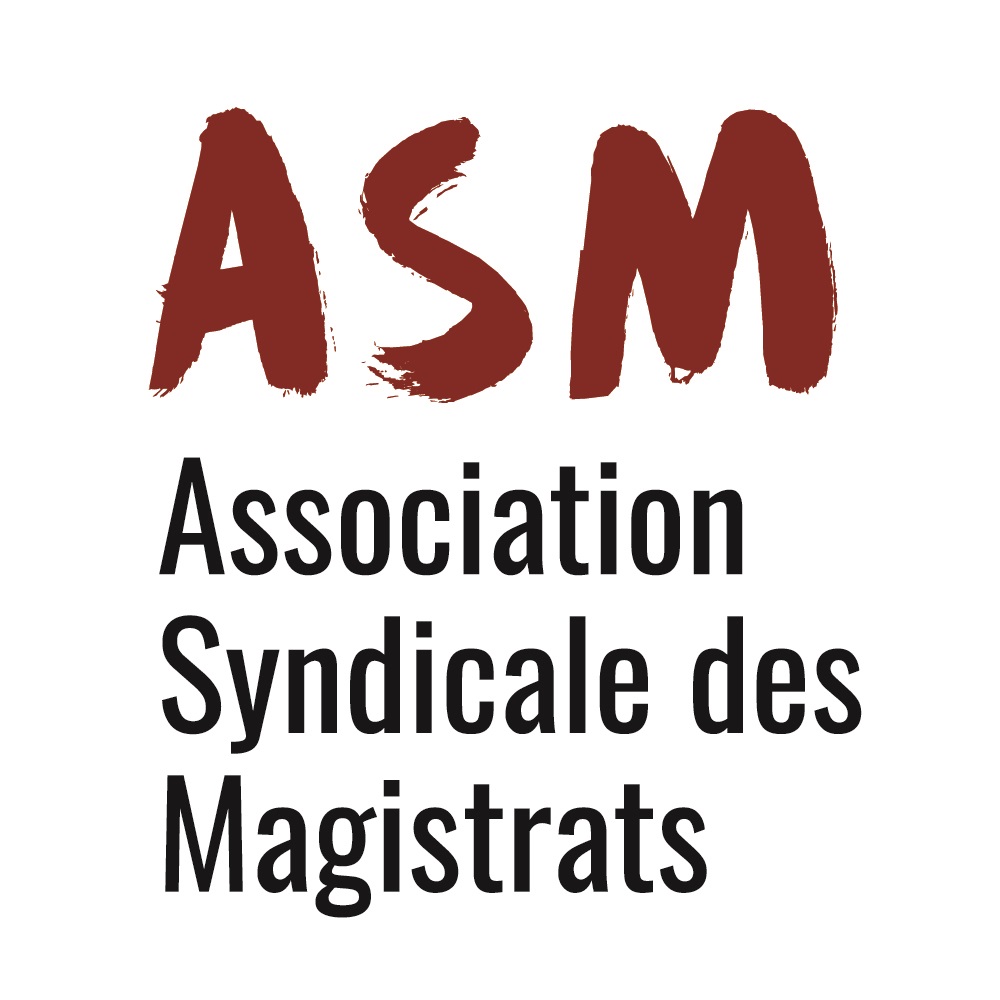 MEmorandum TER ATTENTIE VAN DE KANDIDATEN VOOR DE FEDERALe VERKIEZINGEN VAN 9 junI 2024
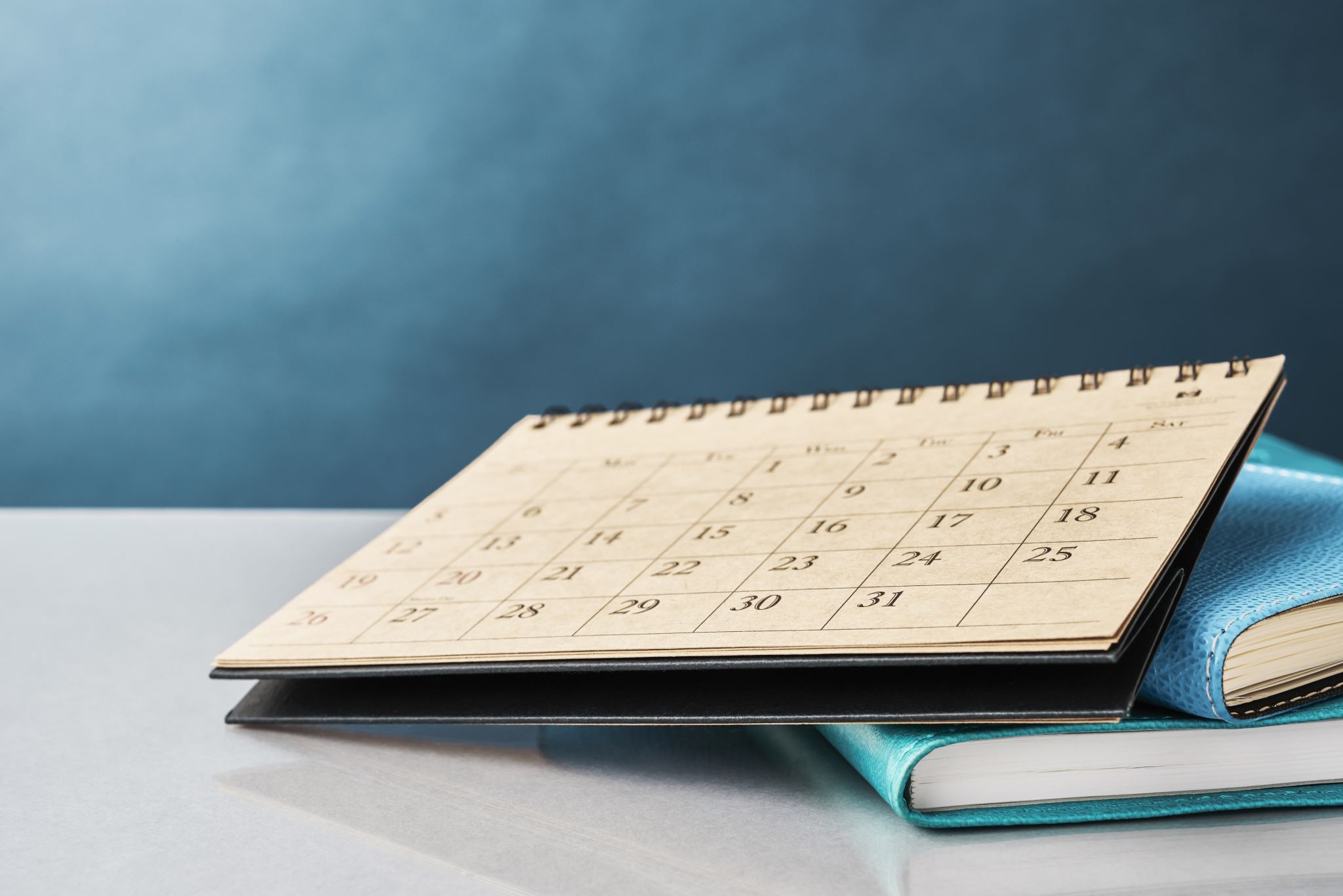 MarshallPLAN VOOR JUSTITIE TEN DIENSTE VAN ALLEN
1.respect VOOR DE RECHTSSTAAT
Sinds de gezondheidscrisis is de Belgische staat herhaaldelijk veroordeeld door de Belgische arbeids-, civiele en administratieve rechtbanken, evenals door het Europees Hof voor de Rechten van de Mens, in zwaarwichtige aangelegenheden zoals de opvang van migranten, de invulling van de kaders van de rechterlijke macht, de levensomstandigheden in gevangenissen, het lot van geïnterneerden, de klimaatcrisis, de vluchten over Brussel en natuurlijk de systematische gerechtelijke achterstand in bepaalde rechtsgebieden (familierechtbanken, het hof van beroep van Brussel, het arbeidsgerecht van Brussel).
De ASM roept de volgende regering op om :
- de scheiding der machten te respecterende; 
- rechterlijke beslissingen die haar veroordelen onverwijld uit te voeren;
- af te zien van het bekritiseren van rechters en het denigreren van de uitspraken die zij doen.
De ASM roept op tot een democratisch ontwaken dat essentieel is om de sociale vrede te bewaren en het vertrouwen van de bevolking in haar instellingen te herstellen.
2 HET VERZELFSTAN-DIGD BEHEER EN DE COLLEGES
De wet van 18 februari 2014 introduceerde het principe van beheersautonomie voor de rechterlijke macht. De ASM is uiteraard voorstander van het idee dat de rechterlijke macht als enige bevoegd moet zijn om alle organisatorische maatregelen te nemen die nodig zijn voor de werking van de hoven en rechtbanken, met inbegrip van de middelen die worden toegekend aan de auditoraten en de parketten. De ASM is zich ook bewust van de omvang van deze taak en is niet gekant tegen het principe van de “verzelfstandiging” in verschillende fasen. De wetsontwerpen die in het voorjaar van 2023 onder onze aandacht werden gebracht, konden echter geenszins worden beschouwd als een concrete uitdrukking van een grotere autonomie van de rechterlijke macht ten opzichte van de uitvoerende macht. Door de minister van Justitie en de inspecteur van Financiën aanzienlijke beslissingsbevoegdheden te blijven toekennen met betrekking tot de te nemen maatregelen, stellen deze ontwerpen de rechterlijke macht niet in staat om tijdig en onafhankelijk de budgettaire, organisatorische of aanwervingsmaatregelen te nemen die noodzakelijk zijn in het belang van de openbare dienst. Bovendien kent de toekomstige wet buitensporige bevoegdheden en middelen toe aan de colleges, waardoor de korpshoofden noodzakelijkerwijs elke beslissingsbevoegdheid verliezen, aangezien zij slechts de "uitvoerders" worden van beslissingen die op een hoger niveau worden genomen.
Voor het overige verwijzen we naar onze kritische nota's over deze ontwerpen en naar onze constructieve voorstellen. De ASM verwacht dat de volgende federale regering: 
- de beheersautonomie verder implementeert en daarbij de institutionele actoren (in het bijzonder de ARM) en de verenigingen van magistraten betrekt;
- erkent dat beheersautonomie niet kan worden misbruikt met het oog op budgettaire besparingen. Integendeel, het is waarschijnlijk dat autonomie, in ieder geval op de korte termijn, extra investeringen zal vergen;
- de beheersautonomie opbouwt op basis van het dubbele subsidiariteitsprincipe (alles wat op lokaal niveau kan worden beslist en georganiseerd, moet ook op lokaal niveau gebeuren, waarbij de Colleges de beheerscomités ondersteunen voor alle logistieke en structurele aspecten) en de onafhankelijkheid van de rechterlijke macht ten opzichte van de uitvoerende macht (wat de totstandbrenging van een structurele dialoog tussen beide machten geenszins in de weg staat).
https://asm-be.be/wp-content/uploads/2023/05/Autonomie-de-gestion-note-finale-ASM.pdf + zie onze twee nota's op onze website
3DE WERKINGSMIDDELEN DIE AAN DE COLLEGES WORDEN TOEGEKEND TEN KOSTE VAN DE BASISTAKEN VAN DE RECHTERLIJKE ORDE
Zoals hierboven vermeld, heeft de wet van 18 februari 2014 het College van het Openbaar Ministerie en het College van Hoven en Rechtbanken opgericht, die elk een steundienst kregen. Dit is in feite een administratie (waarvan de meerderheid van het personeel is overgeheveld van de FOD Justitie), georganiseerd in "cellen". Het aantal personeelsleden van de steundiensten is zeer groot en de middelen zijn buitensporig, aangezien de aanwerving en de toename van de middelen ten koste gaan van het personeel van de parketten, auditoraten, hoven en rechtbanken (magistraten, griffiers, administratief personeel, ...).
De ASM vraagt de volgende federale regering om:
- een scheiding aan te brengen tussen de budgetten toegewezen aan de Colleges enerzijds en aan de parketten en rechtbanken anderzijds;
- te zorgen voor volledige transparantie over de middelen die aan de Colleges worden toegekend en de toewijzing van middelen en uitgaven voor te leggen aan een onafhankelijke autoriteit/instelling (Rekenhof of Parlement);
- een einde te maken aan de "overplaatsing“ of “detachering” van leden van het gerechtelijk apparaat naar de steundiensten door afzonderlijke aanwervingsprocedures in te stellen. In elk geval zou het verplicht moeten zijn om voor de functies van overgeplaatst personeel onmiddellijk opnieuw vactures bekend te maken;
- garanderen van een gelijkwaardig statuut voor griffiers en administratief personeel van het gerecht enerzijds en leden van de steundiensten anderzijds;
- overeenkomstig het bovengenoemde subsidiariteitsbeginsel voorrang geven aan de aanwerving van personeel dat werkzaam is bij de rechtbanken en de parketten, waarbij de rol van de steundiensten beperkt blijft tot essentiële transversale vaardigheden, a fortiori zolang de kaders niet ingevuld zijn en dus het aantal magistraten en griffiers niet aanzienlijk is verhoogd.
4De ADVIESRAAD VOOR DE MAGISTRATUUR
De ARM is de enige democratische, tweetalige en representatieve organisatie van alle magistraten (zetel en openbaar ministerie) in alle rechtsgebieden. 
Alle aangelegenheden met betrekking tot het statuut, de rechten en de arbeidsvoorwaarden van rechters of het openbaar ministerie moeten het voorwerp uitmaken van overleg tussen de Minister van Justitie of het Parlement en de ARM. De ASM nodigt de volgende regering uit om:
- het statuut van de ARM op te waarderen door haar de nodige menselijke en materiële middelen toe te kennen om goed te kunnen functioneren en tegelijkertijd de uitvoering van haar taken te vergemakkelijken. Daartoe zouden de huidige voorzitter en vicevoorzitter vrijgesteld moeten worden van hun andere taken. Aan de leden van de Gerechtelijke Adviesraad moet een presentiegeld worden toegekend dat vergelijkbaar is met wat bij de Hoge Raad voor Justitie gebruikelijk is en dat bovendien ook door het College van Hoven en Tribunalen voor zijn leden wordt geëist in zijn actieplan 2020-2024;
- de democratische werkwijze van het wetgevingsproces te eerbiedigen door de ARM voldoende tijd te geven om advies uit te brengen over wetsontwerpen en wetsvoorstellen;
- de elektronische stemming in te voeren voor de verkiezingen van de ARM;
- toestaan dat twee vertegenwoordigers van de ARM met stemrecht deelnemen aan de vergaderingen van het College van Hoven en Rechtbanken en het College van het Openbaar Ministerie.
5HET SOCIAAL STATUUT VAN DE MAGISTRATEN
Een modern sociaal statuut, dat rekening houdt met de onafhankelijkheid van de rechterlijke macht, het welzijn van de magistraten en de behoeften van de dienst, zal de aantrekkelijkheid van een loopbaan binnen de rechterlijke orde en de goede werking van het gerecht bevorderen.
De impact van dit statuut op de reeds onderbezette rechtbanken en arrondissementen zal het tekort aan magistraten echter waarschijnlijk nog vergroten. 
Financiering blijft essentieel om ons rechtssysteem weer op gang te krijgen, vooral als het gaat om de magistratenkaders. Deze zijn nog lang niet opgevuld, ondanks de wettelijke vereisten.
https://csj.be/fr/publications/2022/avant-projet-de-loi-portant-statut-social-des-magistrats
Het is absoluut noodzakelijk om een pool of reserve van magistraten aan te werven om te voorkomen dat de werklast op andere collega's wordt afgewenteld bij afwezigheid of uitvallen van sommige collega’s. Met de huidige bezetting van de kaders kunnen bepaalde verbeteringen van het sociaal statuut immers niet verzoend worden met de noodwendigheden van de dienst.
Zo moeten er adequate maatregelen genomen worden om collega’s te kunnen vervangen bij:
jaarlijks verlof, buitengewoon verlof, ouderschapsverlof, adoptieverlof, pleegverlof, zorgverlof, ziekteverlof met de mogelijkheid van verminderde dienst om medische redenen, bijstandsverlof: palliatieve bijstand, bijstand aan een lid van het huishouden of het gezin dat lijdt aan een ernstige ziekte, bijstand of verzorging van een minderjarig kind tijdens of onmiddellijk na de ziekenhuisopname van het kind als gevolg van een ernstige ziekte en om rekening te kunnen houden met deeltijdswerk.
Veel gerechtelijke ambten zijn onverenigbaar of moeilijk te verenigen met verbeteringen van het sociaal statuut (bv. vrederechter, politierechter, voorzitter, enz). In grotere korpsen zal de toepassing van het sociaal statuut een groot deel van de werklast verschuiven naar collega-magistraten. Als we de toepassing van het sociaal statuut en het niet invullen van de huidige kaders bij elkaar optellen, onder voorbehoud van het resultaat van de werklastmeting, zal er een tekort zijn van bijna 30% aan magistraten, tenzij er ingrijpende budgettaire maatregelen worden genomen. De ASM roept de volgende regering op om een pool van vervangende magistraten te creëren, geschat op 700, dat aangesproken kan worden zodra het sociaal statuut voor magistraten van kracht wordt en die reserve dus noodzakelijk zal zijn.
6Marshall PLAN VOOR JUSTITIE
De volgende regering zal een "Marshallplan" moeten uitvoeren om het Belgische rechtssysteem terug recht te trekken en een einde te maken aan het aanhoudende structurele tekort dat in strijd is met artikel 6.1 van het Europees Verdrag voor de Rechten van de Mens:
- invulling van de huidige vacatures, rekening houdend met het geschatte aantal pensioneringen in de toekomst; op datum van 1 juli 2023 was er een tekort van 114 rechters (1.519 benoemd op een totaal van 1.633) en 107 leden van het openbaar ministerie (845 benoemd op een totaal van 952);
- vacatures tijdig publiceren, rekening houdend met de termijnen voor het organiseren van examens en de termijnen van de benoemingsprocedures, om ervoor te zorgen dat er voldoende kandidaten zijn; het is niet voldoende om vacatures te publiceren, ze moeten ook ingevuld kunnen worden;
- de behoeften blijven evalueren en kwantificeren om op middellange termijn de aanzienlijke toename van het magistratenkader te verwezenlijken (zie punt 11);
- een eerste verhoging doorvoeren van ten minste 150 plaatsen voor magistraten bovenop het huidige wettelijke kader, om te komen tot een effectief kader van 1.708 rechters (+75) en 1.027 (+75) leden van het openbaar ministerie, met inbegrip van een overeenstemmende verhoging van het aantal griffiers, medewerkers van de griffie en parket;
- een einde te maken aan flexibele kaders, waarbij een billijke verdeling van de middelen tussen de verschillende rechtsgebieden wordt gegarandeerd, zonder dat het ene rechtsgebied moet worden “leeggevist" om het andere te laten functioneren.
7	justiTIe VOOR BRUSSEL
Justitie moet voor Brussel dringend oplossingen vinden voor het structurele tekort aan middelen en ook voor de taalproblemen die de werking van de gerechtelijke instelling in Brussel ondermijnen, wat duidelijk ten koste gaat van de één miljoen inwoners die er wonen. Het is meer dan dringend om:  
- een onmiddellijke oplossing te vinden om vrederechters te benoemen in Brussel 3 en 4 en ongetwijfeld ook in Sint-Joost-ten-Node; er is een groot risico op rechtsweigering en dus op een rechtsvacuüm ten nadele van kwetsbare personen, die geen toegang hebben tot hun nabijheidsrechter om burgerlijke geschillen te beslechten. Het risico bestaat dat deze geschillen ontaarden in strafrechtelijke geschillen als burgers geen toegang hebben tot een rechter;  
- de problematiek van de benoeming van het hoofd van het Brusselse parket en arbeidsauditoraat te regelen;
- de vrederechters en politierechters te voorzien van een autonoom directiecomité, of op zijn minst een voorzitter van de Brusselse vrederechters en politierechters en een hoofdgriffier aanstellen; 
- de taalregeling met betrekking tot de toegang tot het ambt van vrederechter in het Brusselse Gewest herzien (omvorming van een deel van de huidige kantons in eentalige kantons en vaststelling van een beperkt aantal tweetalige kantons), herziening van de taalregeling voor de korpshoofden van eentalige rechtbanken na de splitsing van BHV.  De huidige taalregeling leidt tot dezelfde problemen om de kaders van de vredegerechten in te vullen;
- tijdig de vacatures voor het personeel van de rechtbanken van eerste aanleg, de hoven van beroep en het parket van Brussel bekendmaken.
8DE OPLEIDING EN GELIJKWAARDIGHEID VAN HET STATUUt VAN HET GERECHTS-PERSONEEL
De griffier staat de rechter bij in de uitoefening van zijn of haar rol als rechter en het werk van de griffier is essentieel voor de goede werking van de rechterlijke organisatie.
Door administratieve taken uit te voeren, bieden griffiemedewerkers onschatbare ondersteuning en hulp aan de griffier en de rechter.
Bij openbare ministeries bieden secretarissen en administratief personeel essentiële ondersteuning voor een goede afhandeling van zaken.
Ondanks het feit dat deze functies soms gespecialiseerde juridische kennis vereisen, is er geen juridische opleiding in hun benoemingstraject voorzien. Griffiers of secretarissen van het openbaar ministerie en administratief personeel van een griffie of parket zijn daarom gedwongen om "on the job" te leren. Honderden uren worden besteed, ook door de magistraten, aan het opleiden van nieuwe griffiers, secretarissen van het openbaar ministerie en administratieve assistenten zodra ze in functie zijn getreden.
Terwijl het rekruteringsproces vergelijkbaar is met andere federale ambtenaren via “Werkenvoor.be" (vroegere Selor), dat zoals hierboven aangegeven geen rekening houdt met de specifieke vereisten van deze functies, genieten griffiers, secretarissen van het parket en administratief personeel van een veel minder aantrekkelijk statuut dan andere federale ambtenaren. Het gaat onder meer om:
- de hoogte van de bezoldiging;
- het aantal vakantiedagen;
- extralegale voordelen (maaltijdcheques, enz.);
- arbeidsvoorwaarden en welzijn op het werk;...
Dit verschil in behandeling is onbegrijpelijk en bijzonder nadelig voor de goede werking van Justitie. Het creëert een gebrek aan aantrekkelijkheid en leidt tot een vlucht van vitale krachten van Justitie naar andere federale of gewestelijke overheidsdiensten of naar de privésector, met de volgende gevolgen:
- verlies van knowhow ; 
- verspilde investering van tijd en energie in opleiding;
- desorganisatie van de griffies van de rechtbanken en de parketten;
- ontmoediging van het overblijvende personeel;...
Het meest opvallende is dat veel gerechtspersoneel zijn toevlucht zoekt tot de FOD Financiën.
De ASM verwacht dat de volgende regering dit verschil in behandeling wegwerkt door het statuut van de griffiers, secretarissen van het parket en administratief personeel van de griffie en het parket in overeenstemming te brengen met dat van andere federale overheden en een (juridische) specifieke opleiding invoert voor of bij aanvang van een functie binnen Justitie.
9digitalisERING eN privatisERING VAN justiTIe
De rechterlijke macht schreeuwt al lang om moderne hulpmiddelen om haar taken uit te voeren. Dankzij de Covid-crisis is er tijdens deze legislatuur aanzienlijke vooruitgang geboekt, voornamelijk dankzij Europese financiering. Een aantal digitaliseringsprojecten die zijn of zouden moeten worden afgerond, geven echter aanleiding tot grote bezorgdheid: 
- er wordt onvoldoende rekening gehouden met het risico op digitale uitsluiting, terwijl 46% van de personen tussen 16 en 74 jaar digitaal kwetsbaar zijn, volgens de barometer van de digitale inclusie van de Koning Boudewijnstichting 2022;
- bij de overgrote meerderheid van digitaliseringsprojecten zijn private of semi-private partners betrokken, waarvan sommige belast worden met taken die onder de bevoegdheid van het gerechtelijk apparaat vallen, wat neerkomt op een vorm van uitbesteding of privatisering van justitie. Voorbeelden hiervan zijn de administratieve en financiële verwerking van verkeersboetes ('Crossborder') en de vervanging van papieren kennisgevingen van de griffie van vonnissen door toegang tot het Just on Web-platform van vrederechters en politierechtbanken; 
- de nieuwe projecten worden uitgevoerd zonder extra personeelsmiddelen of adequate opleiding, er zijn geen garanties dat de problemen die onlosmakelijk verbonden zijn met elk digitaliseringsproces, zoals (cyber)beveiliging, naleving van de AVG, enz. serieus worden bestudeerd en in aanmerking worden genomen; er is geen garantie dat het onderhoud, de actualisering en de vernieuwing van de digitale infrastructuur die wordt geïnstalleerd, nadat de Europese fondsen zijn uitgeput, zal kunnen worden gefinancierd;...(De Europese fondsen die zijn vrijgemaakt in het kader van het "Europees herstelplan" van de Europese Commissie. De "Digitale transformatie van justitie" en de "Digitalisering van gerechtelijke procedures" maken deel uit van de projecten in het Belgische nationale plan "voor herstel en veerkracht".https://kbs-frb.be/fr/barometre-inclusion-numerique-2022)
De bezorgdheden van de ASM hebben thans voornamelijk betrekking op het publieke gedeelte van het Centraal register voor gerechtelijke beslissingen, en we verwijzen de lezer dan ook naar de interpellatie die de ASM op 15 december 2023 naar de Minister van Justitie stuurde, alsook naar ons persbericht. 
De ASM vraagt de volgende regering om:
- de toegang tot justitie te garanderen voor burgers in digitaal kwetsbare situaties, door projecten uit het verleden bij te sturen en toekomstige projecten te ontwerpen vanuit het standpunt van de meest kwetsbare burgers;
- voorrang te geven aan gerechtelijke actoren in plaats van externe en private actoren bij de uitvoering van gerechtelijke taken;
- ervoor te zorgen dat nieuwe projecten worden uitgevoerd met respect voor degenen die op het terrein werkzaam zijn, door hun voldoende personele middelen en toegang tot de nodige opleiding te bieden;
- de continuïteit, veiligheid en naleving van de EU-wetgeving te garanderen;
- financiering garanderen voor het onderhoud, de actualisering en de vernieuwing van de digitale infrastructuur wanneer de Europese financiering is afgelopen. 
https://asm-be.be/wp-content/uploads/2023/12/lettre-au-ministre.pdfhttps://asm-be.be/wp-content/uploads/2023/12/Communique-de-presse.pdf
10DE WERKLAST-METING
Om de middelen toe te wijzen en te verdelen die nodig zijn om te voldoen aan de behoeften van burgers aan Justitie, hebben we een instrument nodig die de werklast van magistraten adequaat beoordeelt.
Jarenlang was de toewijzing van middelen bijna uitsluitend gebaseerd op de productiecijfers van een bepaald rechtscollege (inkomende zaken of "input", uitgaande zaken of "output", aantal uitgesproken beslissingen of aantal "producten").
Dit systeem is geworteld in een rentabiliteitslogica en is bijzonder inadequaat en pervers.
Het kan ertoe leiden dat een onderbemand korps niet wordt versterkt omwille van een daling van productiviteit, die zelf een gevolg is van deze onderbezetting. Het zet ook de verschillende rechtscolleges, en dus uiteindelijk ook hun eindgebruikers, in concurrentie met elkaar en onder druk.
Het moet ook benadrukt worden dat, om als "output" te worden meegeteld en in de productiecijfers in aanmerking te worden genomen, er een vonnis moet zijn waarmee de zaak wordt afgehandeld. Bijgevolg wordt onvoldoende rekening gehouden met het werk dat is verricht in het kader van de minnelijke schikking, de voorlopige beslissingen of de tussenbeslissingen zelfs wanneer zij uitspraak doen over het merendeel van de geschilpunten en ook al beantwoordde deze beslissing of werkwijze het best aan de behoeften van de rechtszoekenden. Productiecijfers alleen, die niet overeenkomen met de werkelijke behoeften van de rechtszoekenden en de noden van een specifiek rechtscollege, zijn ondoeltreffend en hebben een onbillijk effect.
De ASM nodigt de volgende regering uit om de beoordeling van de werklast van magistraten te heroverwegen en een paradigmaverschuiving in te zetten die gebaseerd is op de volgende prioritaire doelstelling: de behoeften van de rechtszoekenden.
Naast de gegevens over gerechtelijke activiteiten, zouden deze behoeften kunnen worden geëvalueerd door rekening te houden met relevante externe gegevens. In het algemeen zou deze beoordeling gebaseerd kunnen worden op:
- mediane bevolkingsgroei;
- levensstandaardsamenstelling van huishoudens;
- bevolkingsdichtheid;
- het aantal bij de balie ingeschreven advocaten;
- trends in misdaadcijfers en misdaadbestrijdingsbeleid ;...
Om rekening te houden met meer specifieke criteria zoals een bepaald type contentieux of om de beoordeling te verfijnen, kunnen andere soorten gegevens in aanmerking worden genomen:
- de aanwezigheid van institutionele actoren in het arrondissement, om rekening te houden met de soms complexe of tijdrovende geschillen die zij binnen dat arrondissement genereren (bijvoorbeeld een internationale organisatie, een grote overheidswerkgever, enz;)
- het aantal ernstige verkeersongevallen en het aantal kilometers autoweg, waarvan bekend is dat ze meer ongevallen veroorzaken dan andere wegennetten, om de werklast van de politierechtbanken te beoordelen;
de aanwezigheid van zorg- en/of psychiatrische instellingen in het kanton of het vergrijzingspercentage van de bevolking om de werklast van de vredegerechten te beoordelen;
- de aanwezigheid van grote werkgevers in het arrondissement om de werklast van de arbeidsrechtbanken te beoordelen;
11Het BEHEER EN HET ONDERHOUD VAN GEBOUWEN
Als beheerder van het vastgoed van de federale overheid heeft de Regie der Gebouwen de plicht om toonaangevend te zijn op het gebied van energie-efficiëntie en duurzame ontwikkeling. 
Ze moet alles in het werk stellen om het energieverbruik van openbare gebouwen te verminderen en tegelijk een hoog comfortniveau voor de gebruikers van het gebouw te behouden.
Ze moet voorrang geven aan hoogrendementsinstallaties (condensatieketels, energieterugwinningssystemen) en alternatieve of weinig vervuilende energiebronnen (warmtepompen, thermische en fotovoltaïsche zonnepanelen, enz.) Veel gebouwen zijn vervallen en slecht onderhouden. 
Justitie moet ook weer een openbare dienst worden die zich laat leiden door een logica van kwaliteit in plaats van rentabiliteit, om de goede werking van onze rechtbanken te garanderen. Er moet een echt "Marshallplan" worden opgesteld. De rol van de nabijheidsrechter moet worden gegarandeerd, met name door de hervorming van 2017 van de gerechtelijke kantons te evalueren. In overleg met het personeel en de betrokken instanties (lokale balies, Avocats.be en de OVB) zouden de gerechtsgebouwen opnieuw in kaart moeten worden gebracht, waarbij de nabijheid en de toegankelijkheid voor het publiek de belangrijkste criteria blijven, rekening houdend met bepaalde technische ontwikkelingen.
12STRAFRECHT-ELIJK BELEID
Alle parketten en auditoraten van het land zijn overbelast met zaken en zijn niet meer in staat om de zaken die naar hen worden doorverwezen snel en efficiënt op te volgen. Korpschefs moeten regelmatig bepaalde vervolgingsprioriteiten laten vallen om te voorkomen dat een heel parket/auditoraat ten onder gaat. 
Meer in het algemeen heeft het strafrechtelijk beleid van de vorige legislaturen geleid tot een overbelasting van de parketten/auditoraten, die overspoeld worden door zaken van relatief beperkt belang, terwijl zaken waar de schade - financieel, individueel of maatschappelijk - aanzienlijk is, aan de kant blijven staan. Tegelijkertijd haalt politiegeweld de krantenkoppen. 
De omzendbrieven van het College van Procureurs-Generaal zijn niet transparant. De criteria met betrekking tot de vertrouwelijkheid van bepaalde omzendbrieven worden niet openbaar gemaakt, waardoor het nog moeilijker wordt om deze richtlijnen openbaar te maken en te controleren, ondanks het feit dat al het strafrechtelijk beleid van de parketten en auditoraten er rechtstreeks onder valt. Het strafrechtelijk beleid van elk parket/auditoraat moet in overeenstemming zijn met de richtlijnen van het College, maar elke entiteit kan haar eigen strafrechtelijk beleid vaststellen, met inachtneming van de specifieke kenmerken van de sociaaleconomische of geografische context van de entiteit. Dit ondermijnt het beginsel van de gelijke behandeling tussen verdachten in verschillende gerechtelijke arrondissementen.
De ASM stelt de volgende regering voor om: 
- het strafrechtelijk beleid te focussen op ernstige criminaliteit, of het nu gaat om financiële of sociale criminaliteit of om criminaliteit die de fysieke integriteit of eigendom aantast, zonder rekening te houden met criteria die verband houden met "output" of "management by numbers"; 
- geweld tegen of door politie prioritair te bestrijden, door ervoor te zorgen dat dit de hoogste prioriteit krijgt bij vervolgingen; 
- het misdaadbeleid te beschouwen als een drijvende kracht achter sociale cohesie, waarbij voor een groot deel van de misdaad prioriteit wordt gegeven aan buitengerechtelijke maatregelen (bemiddeling en alternatieve maatregelen); 
- zorgen voor transparantie van de omzendbrieven over het strafrechtelijk beleid, zodat de vervolgingsprioriteiten aan democratische controle kunnen worden onderworpen;
- jaarlijkse publicatie vereisen van het verslag van het College van Procureurs-Generaal en parlementaire controle daarop mogelijk maken;  
- de rol van de onderzoeksrechter handhaven;
- de recherchecapaciteit (politie, fiscale en sociale inspectie, enz.) vergroten, zodat parketten en auditoraten niet langer hoeven af te zien van een onderzoek alleen omdat er onvoldoende recherchecapaciteit is.
13PENITEN-TIAIR BELEID
De toestand van de Belgische gevangenissen is alarmerend: 
- de staat van bepaalde gevangenisgebouwen;
- de huidige overbevolking van de gevangenissen; op 1 januari 2024 is het totale aantal gevangenen nog nooit zo hoog geweest (statistieken van de afgelopen 10 jaar) en de prognoses zijn zeer somber gezien de nieuwe regeling voor het uitzitten van korte straffen; 
- de behandeling van geïnterneerden.
Deze vaststellingen hebben een directe impact op de materiële levensomstandigheden van gevangenen de werkomstandigheden van het gevangenispersoneel, en de medische, psychologische, psychiatrische en sociale zorg voor gevangenen.
Over het algemeen zijn gevangenissen niet in staat om elke gevangene de zorg te bieden die hij of zij nodig heeft om te re-integreren in de maatschappij, en het recidivecijfer in België blijft uiterst zorgwekkend.   
Het publiek-private partnerschap voor de bouw en het beheer van de gevangenis van Haren toont nu al zijn beperkingen, vooral op het vlak van het dagelijks onderhoud.
De ASM dringt er bij de volgende regering op aan om:
- een regeringscommissaris aan te stellen om ons gevangeniswezen te reorganiseren in overleg met de gevangenisvakbonden;
- de vervallen staat van sommige gevangenissen te herstellen, om waardige levensomstandigheden voor elke gevangene te garanderen; 
- de uitvoering van straffen van minder dan drie jaar op te schorten, zolang er niet genoeg plaatsen zijn in detentiecentra; 
- elke gevangene een individueel rehabilitatieplan te garanderen en de middelen te verschaffen om dit plan uit te voeren;
- de goede werking van alternatieven voor gevangenisstraffen garanderen, om het gebruik van dit type straf aan te moedigen en de overbevolking in gevangenissen te verlichten; 
- ervoor te zorgen dat de medische zorg voor gevangenen wordt georganiseerd en gefinancierd door de bevoegde federale overheidsdienst, om het gebrek aan medisch personeel in de gevangenissen te compenseren; 
- op grote schaal gevangenispersoneel aan te werven en degelijk op te leiden; 
- in dit verband bijzondere aandacht besteden aan de opleiding van contractueel overheidspersoneel;
- de opening van gevangenissen in het hele land voortzetten en versnellen; 
- zich ertoe te verbinden gespecialiseerde en specifieke zorg te garanderen voor alle geïnterneerden, met voorrang voor degenen die nog steeds in psychiatrische afdeling van een gevangenis worden vastgehouden;   
- afzien van publiek-privaat partnerschappen voor het beheer, onderhoud en runnen van gevangenissen;
- te werken aan de ontwikkeling van herstelrecht.
NOTA’S: 

https://asm-be.be/wp-content/uploads/2023/05/Autonomie-de-gestion-note-finale-ASM.pdf 

U zal onze twee nota’s terugvinden op bovenstaande link
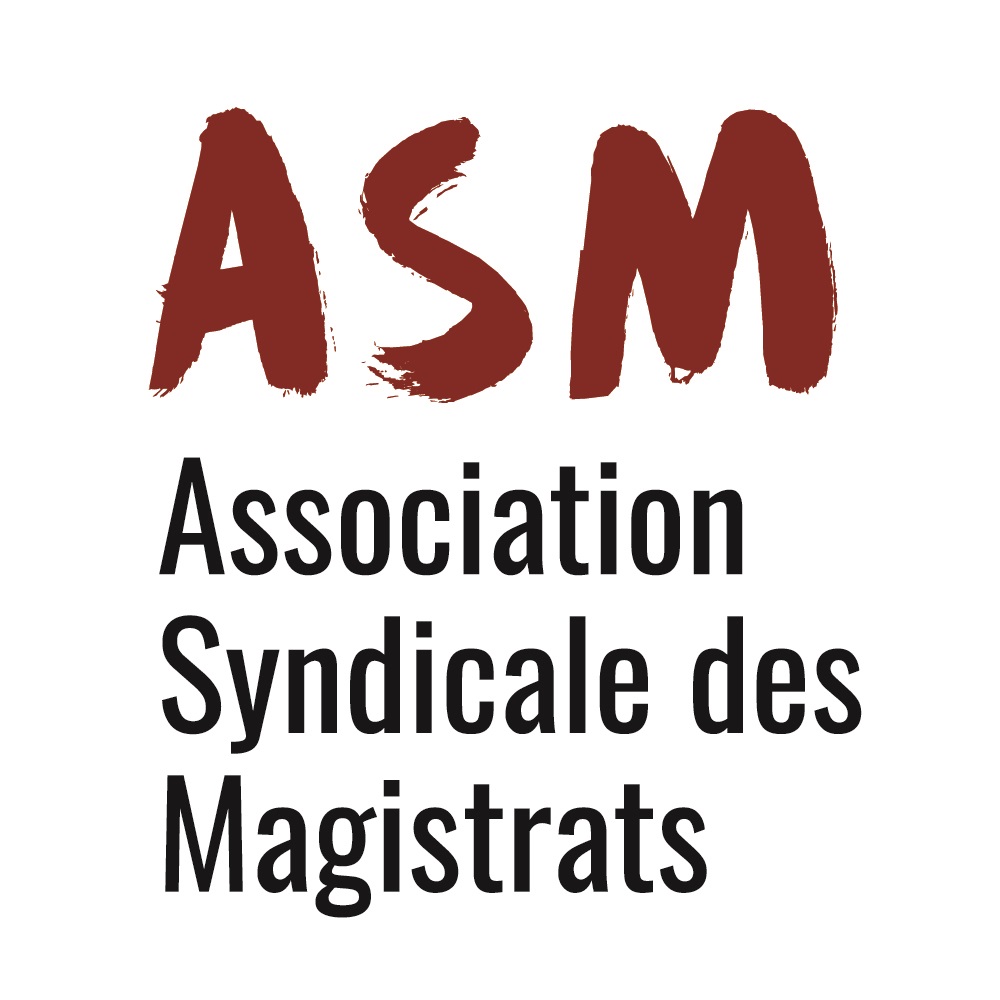 Dank voor uw aandacht. 
Aarzel niet om ons te contacteren: 

ASM (Association Syndicale des Magistrats)asm@asm-be.be
Voorzitster: Pascale Monteiro Barreto
p.monteiro.barreto@gmail.com  +32485.49.55.33